Who Should Get Screened for Colorectal Cancer?
If you are 50 years old, or older make sure that you meet with your doctor to discuss colorectal cancer.
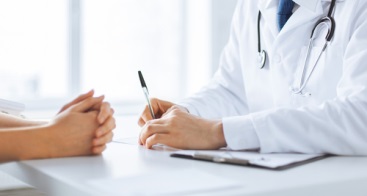 Important questions to discuss with your doctor:
Do I need to be screened for colon cancer?
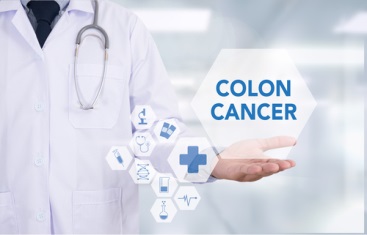 What are my risk factors for colon and/or rectal cancer?
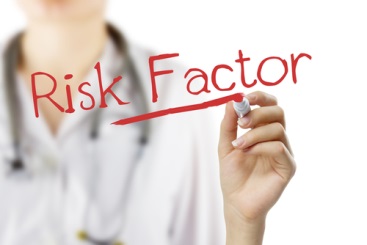 What are the symptoms?
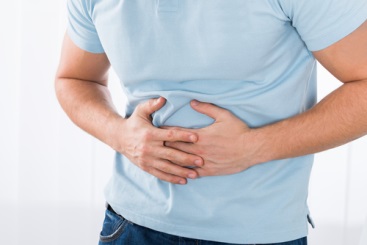 What are my screening options?
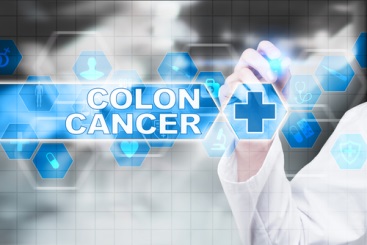 Polymedco Cancer Diagnostic Products, LLC
Polymedco’s FIT test detects blood in stool.
It is a simple, affordable, at home screening kit requiring a small stool sample.
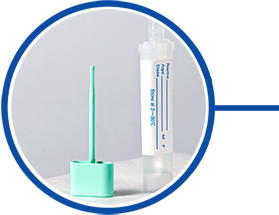 Contact Us: 
Polymedco Cancer Diagnostic Products, LLC
510 Furnace Dock Road
Cortlandt Manor, NY 10567
888 638 7757
tpucci@polymedco.com
www.cancerscreens.com